WECC Dialogue and Resource Adequacy Work
Jordan White
Vice President of Strategic Engagement & Deputy General Counsel  
Victoria Ravenscroft
Sr. Policy and External Affairs Manager
Western Assessment of Resource Adequacy
3
Assessment Regions
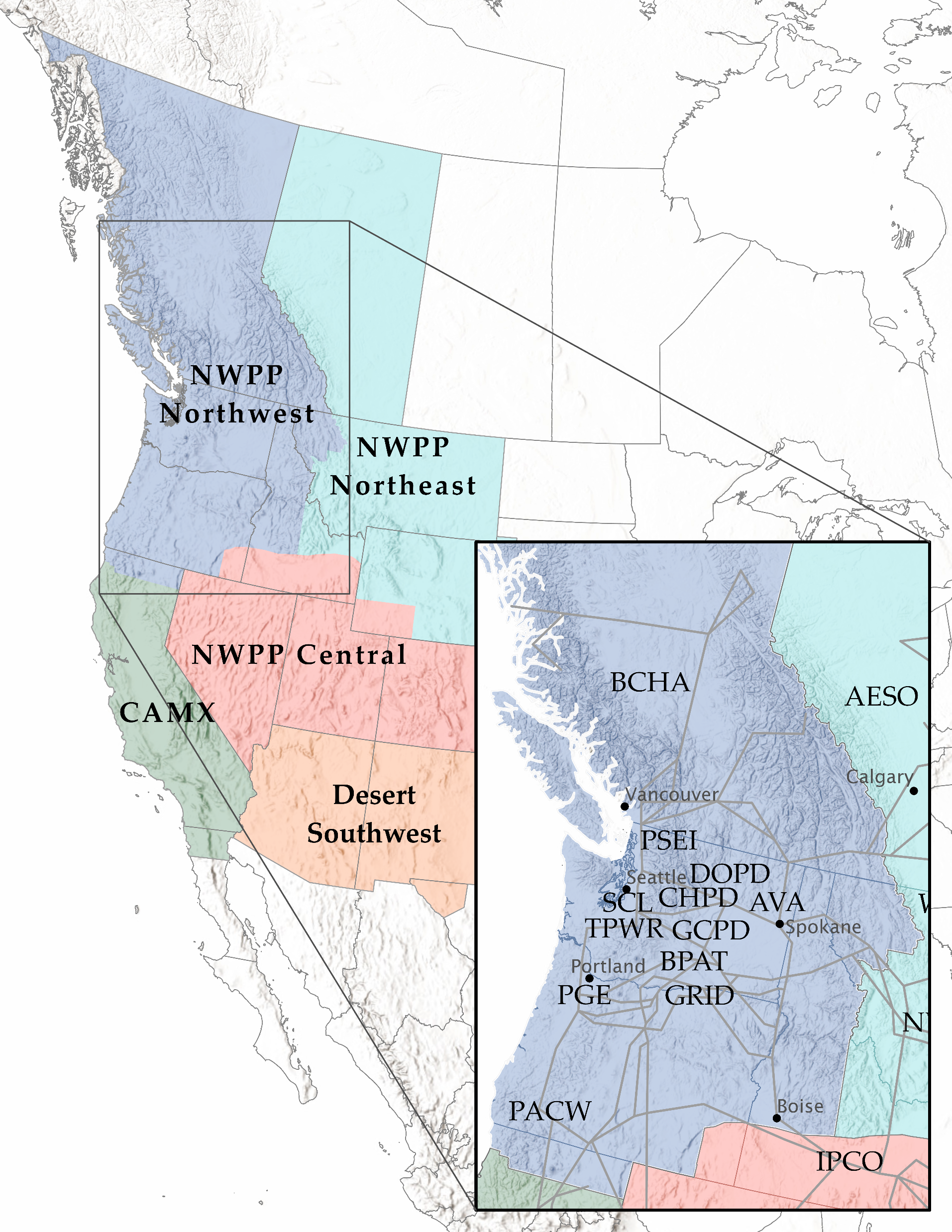 NWPP Northwest (NWPP-NW)
NWPP Northeast (NWPP-NE)
NWPP Central (NWPP-C)
California-Mexico (CAMX)
Desert Southwest (DSW)
4
Western Assessment of Resource Adequacy
Scenarios
Risk Tolerance Threshold
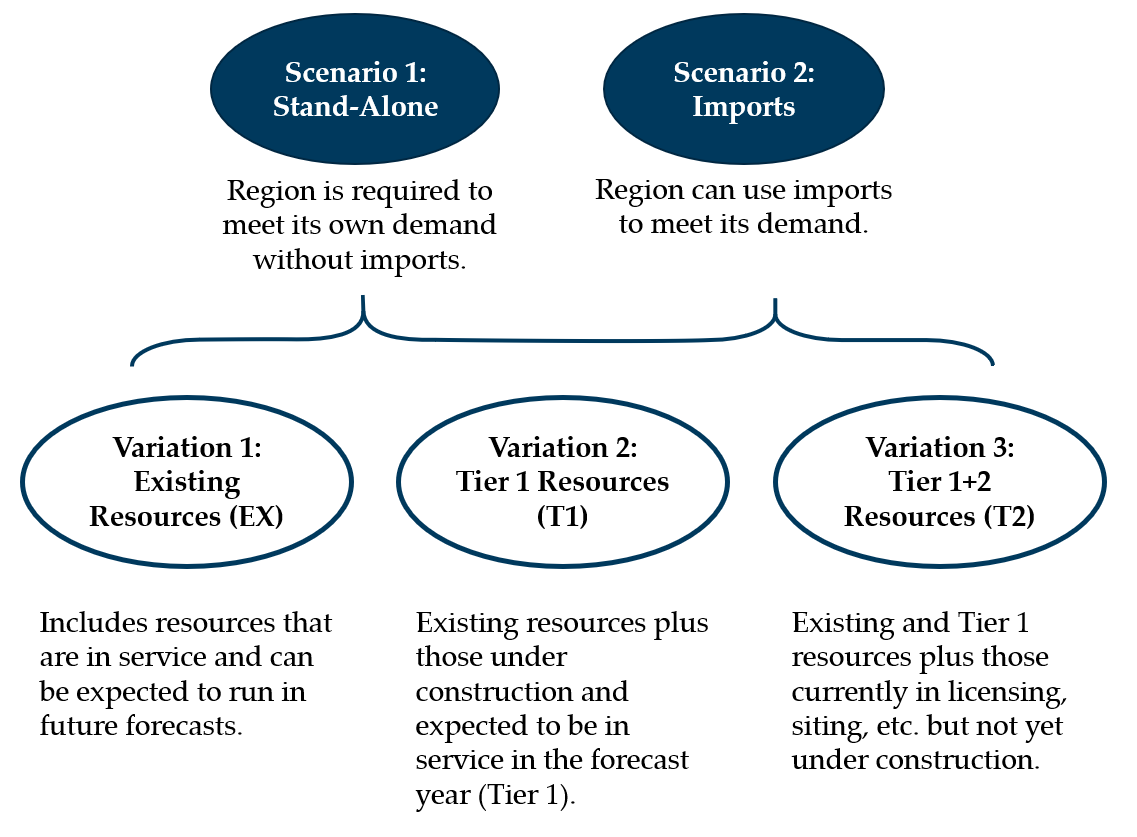 “One day in ten years” 
1 Day / 3650 Days = 0.027%

Risk Tolerance Threshold = 99.97%
5
Develop Probability Functions
Demand Forecast
Resource Availability
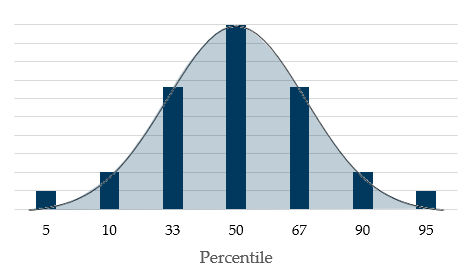 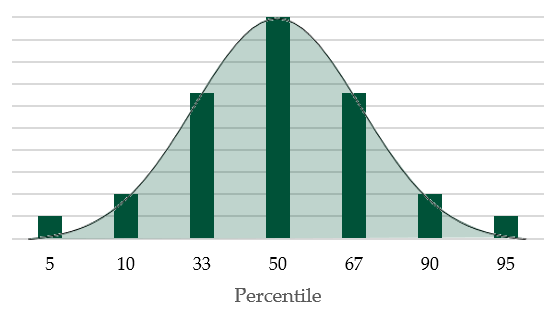 6
Loss of Load Probability
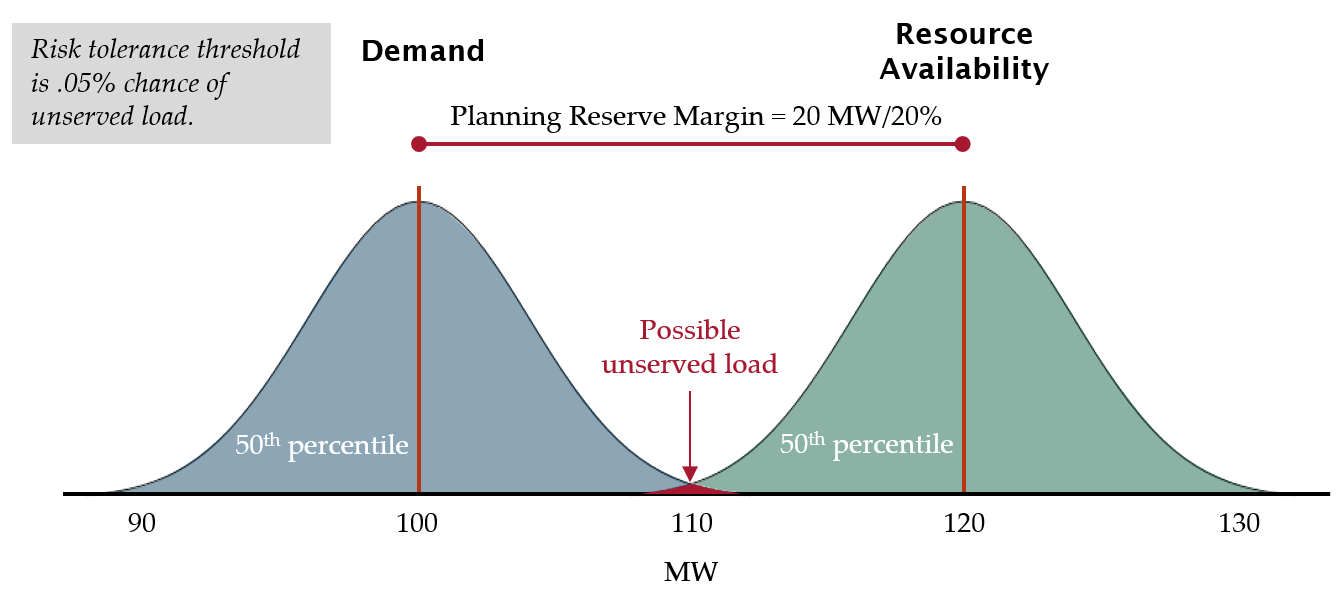 7
Reserve Margins
Planning Reserve Margin Plot - Percent
Planning Reserve Margin Plot - MW
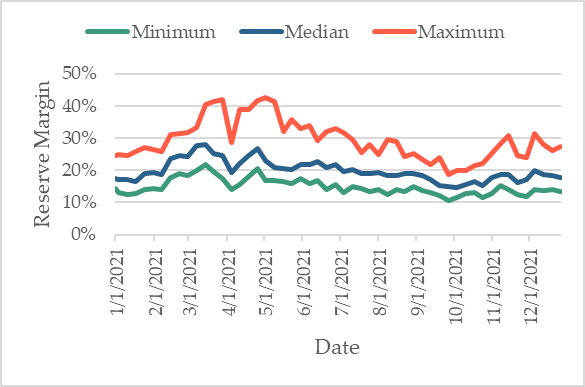 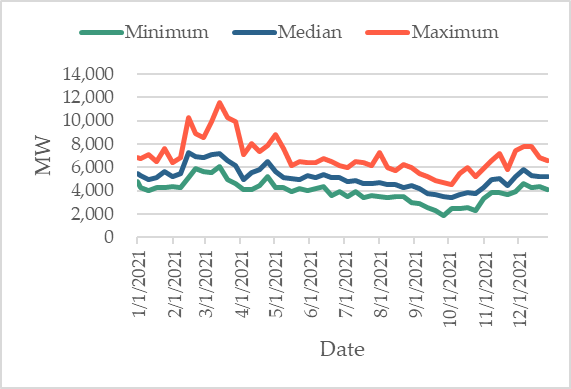 8
2021 Peak Day Results for NWPP-NW Subregion
2021 Peak Day Potential Demand at Risk
U.S. Area
Peak Day Condition Expectations - 2021
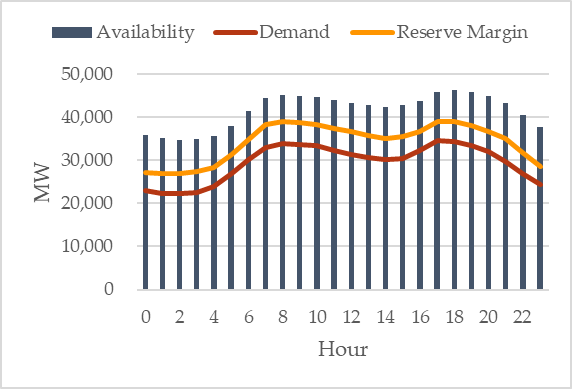 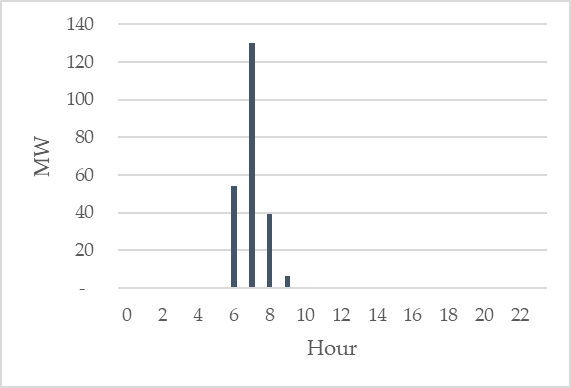 9
2021 Peak Day Low Import Availability Scenario
Peak Day Low Import Availability - 2021
Peak Day Expected Import Availability - 2021
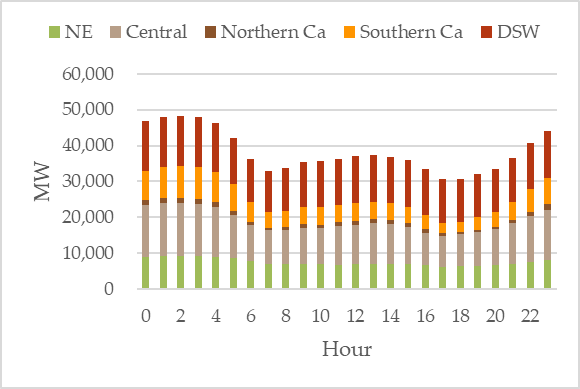 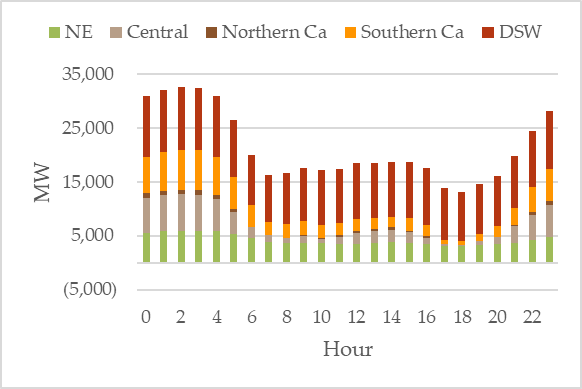 10
Potential Demand at Risk
Potential Demand at Risk – Hours
Potential Demand at Risk – GWh
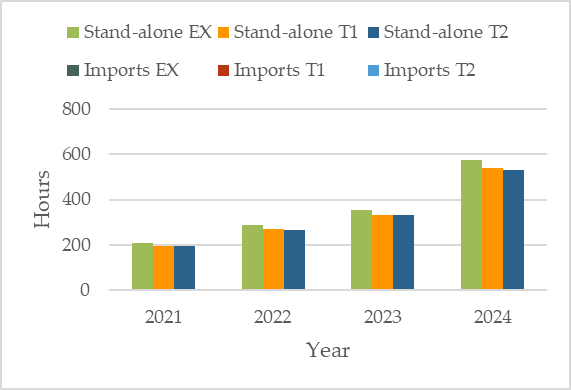 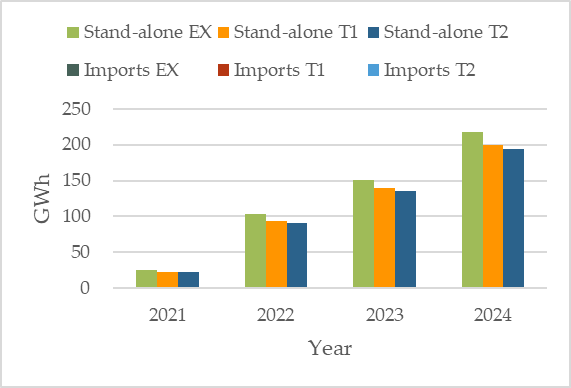 11
NWPP-NW Conclusions
Under expected conditions, with no imports, the subregion could be resource inadequate as early as 2021
Imports greatly reduce the probability of being resource inadequate
Growing supply and demand variability across the interconnection increases the risk that imports may not be available when needed
12
Western Interconnection Key Findings
Finding 1: Under Scenario 1, which requires each subregion to meet its own demand without imports, all subregions show some risk of unserved demand, regardless of the addition of Tier 1 and Tier 2 resources 
Finding 2: When subregions can import energy (Scenario 2), most hours of potential unserved demand can be resolved
Finding 3: Increasing levels of variable resources drive the resource adequacy issues seen in this analysis
Finding 4: Historical approaches to resource planning, if unchanged, will result in a significant degradation of resource adequacy
13
Western Interconnection Recommendations
Recommendation 1: 
Consider moving away from a fixed planning reserve margin
Recommendation 2: 
Consider not only how much additional capacity is needed to mitigate variability, but also the expected availability of the resource
Recommendation 3: 
Planning entities should coordinate their resource planning efforts on an interconnection-wide basis each year to help ensure they are not all relying on the same imports
14
Jordan White 
jwhite@wecc.org  
Victoria Ravenscroft 
vravenscroft@wecc.org
15